Redes sociales y adicciones a las tecnologías. Dibujar el mapa hacia el equilibrio digital de los jóvenes.
Irene Gómez Page. Servicio de Atención en Adicciones Tecnológicas (SAAT).
Características de las conductas adictivas
ÁREAS DE INTERFERENCIA DE LAS TECNOLOGÍAS
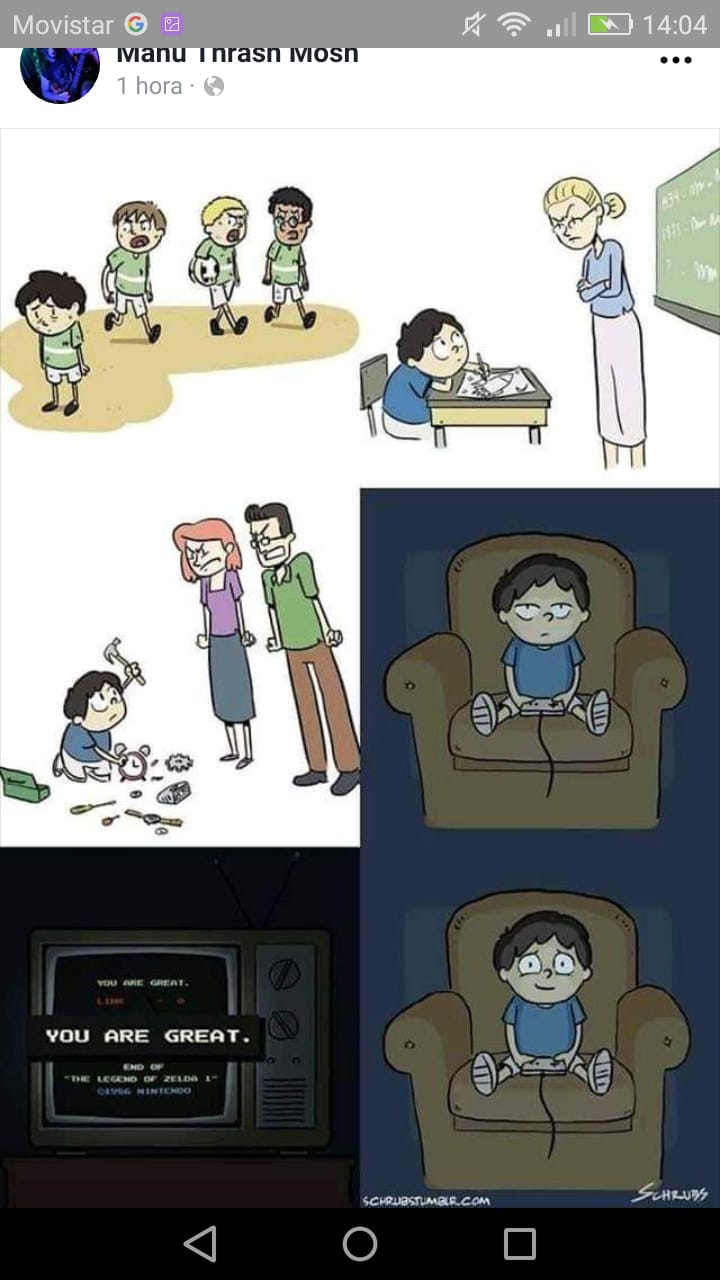 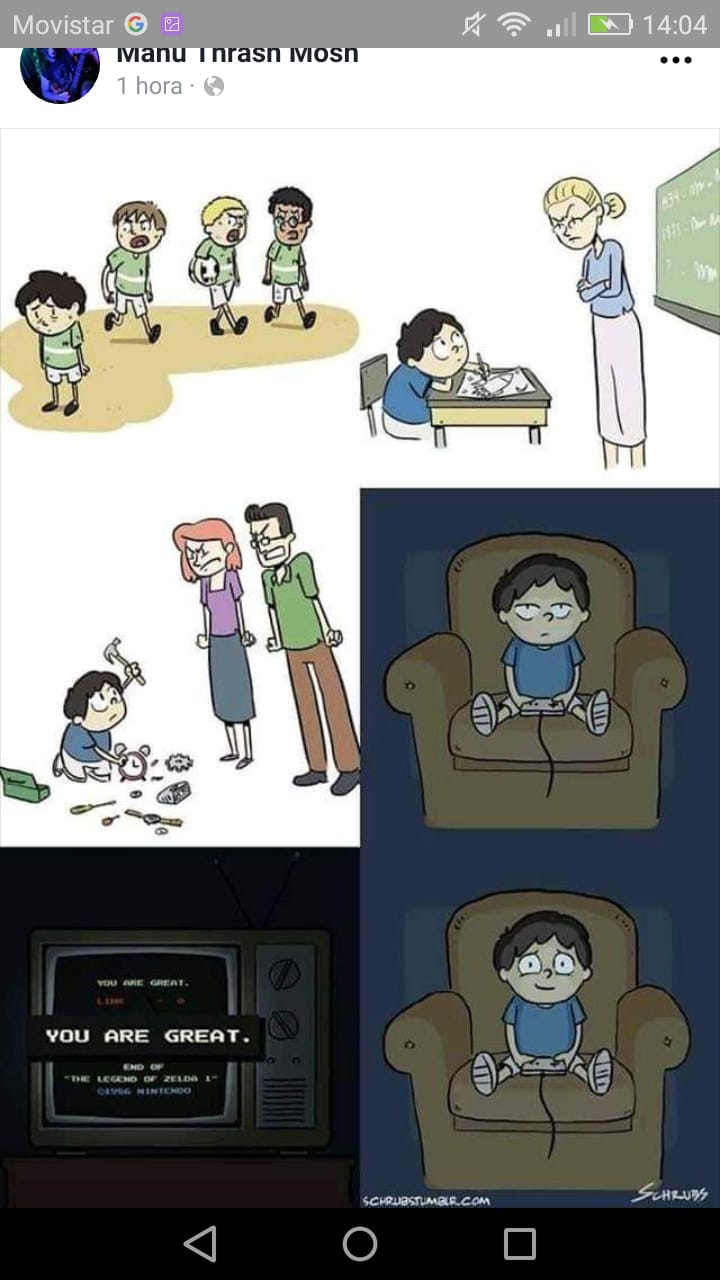 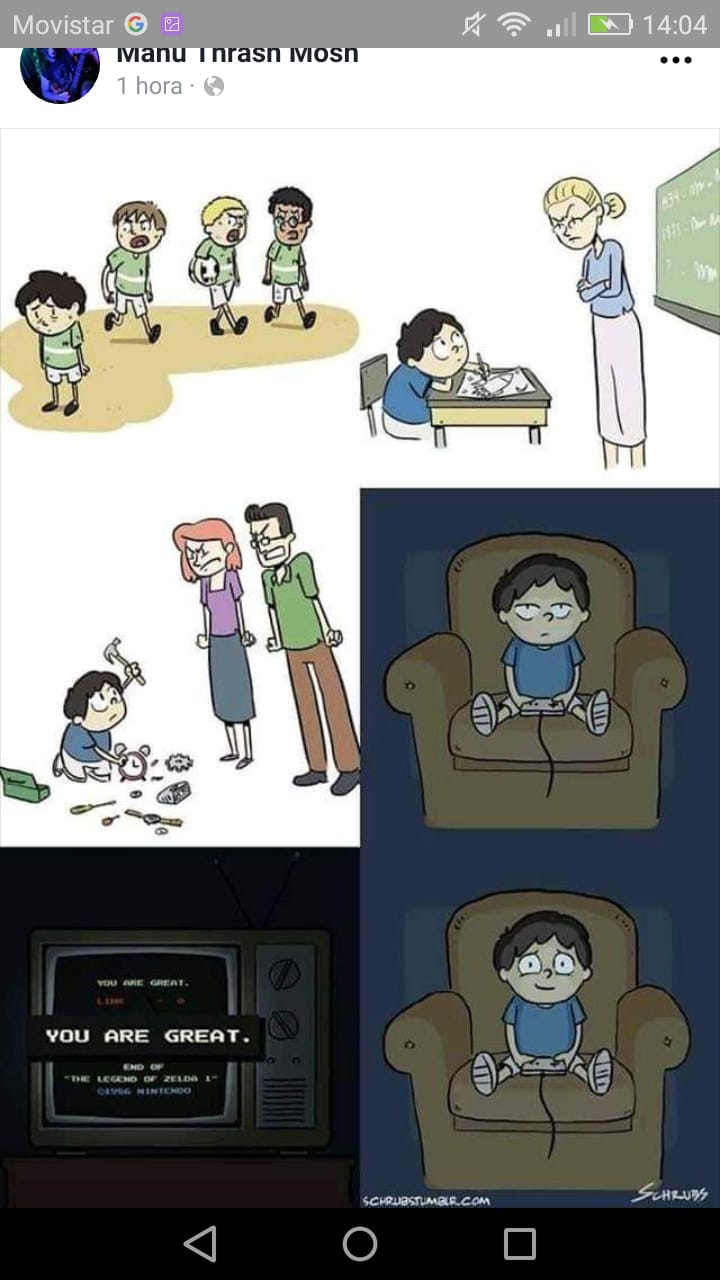 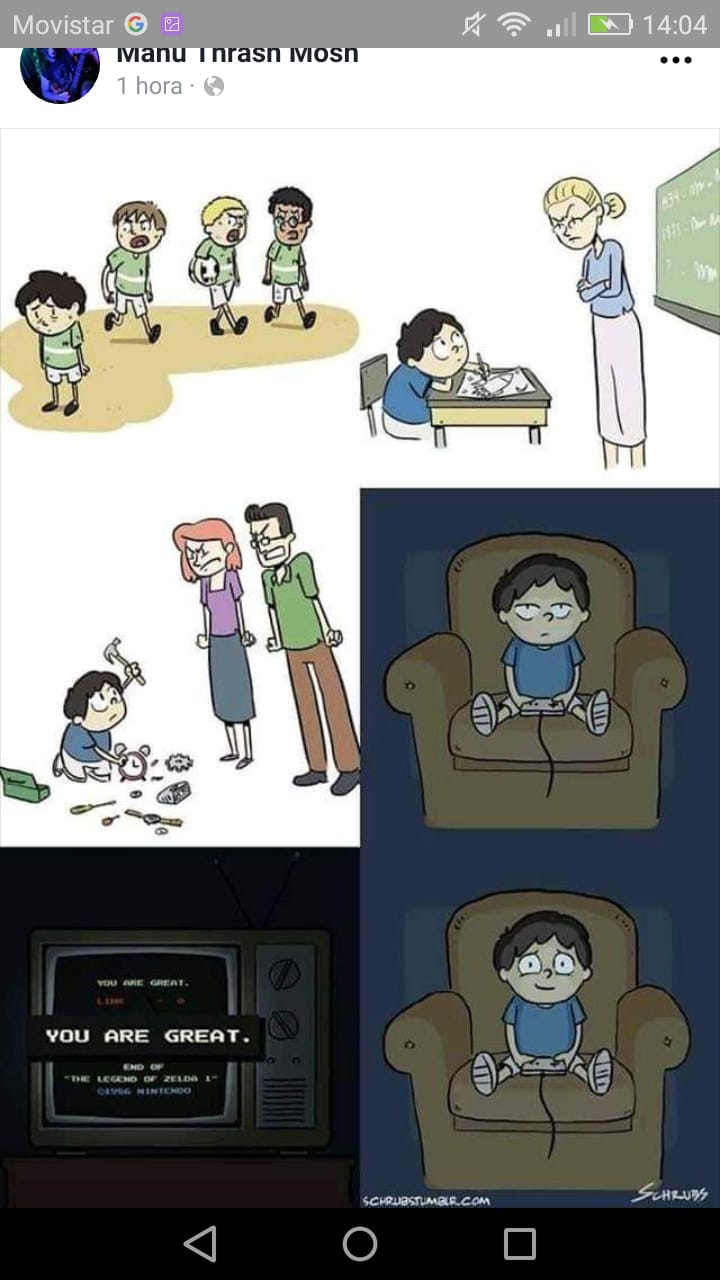 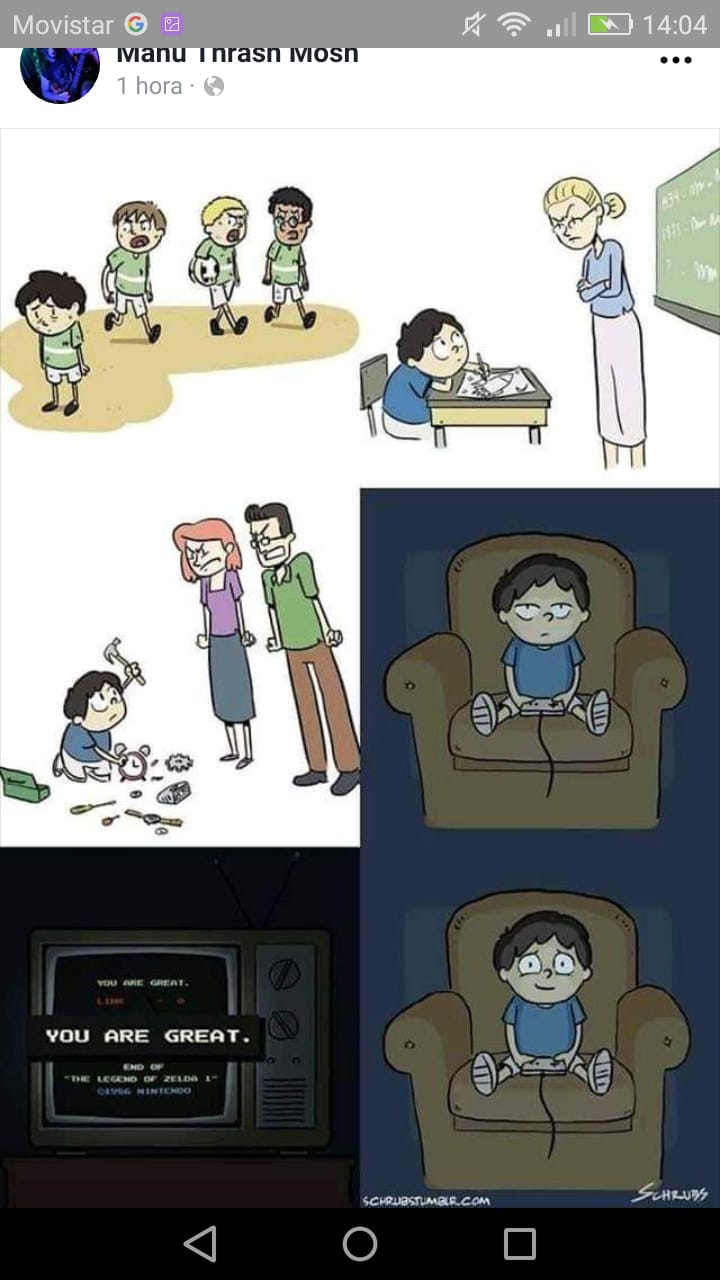 “TECNOLOGÍAS COMO HERRAMIENTA”
“Una herramienta para…”
Desarrollo de la imagen y de la identidad
Imagen corporal, ideal del yo
Sensación de logro y autodeterminación
Construcción de valores/pertenencia a un grupo
Acceso y desarrollo de intereses y ocio
Posibilidad de carrera laboral/ganancia de dinero
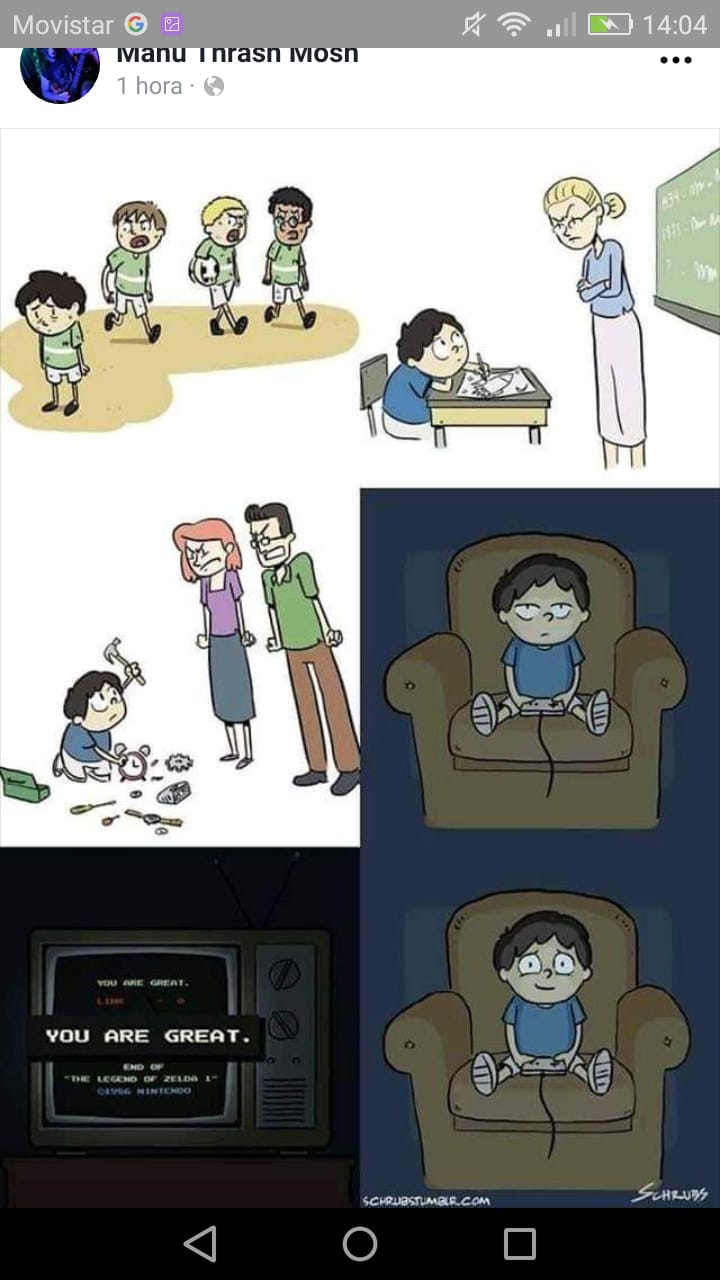 ¿Por qué generan dependencia?
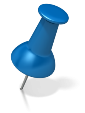 Reforzamiento Positivo: 
Reforzamiento de razón y de intervalo fijo
Reforzamiento De razón y de intervalo variable

Reforzamiento Negativo.
Creación de perfil (privado o público)
Chats
Reacciones
Suscripciones
Contenidos gratis vs. de pago
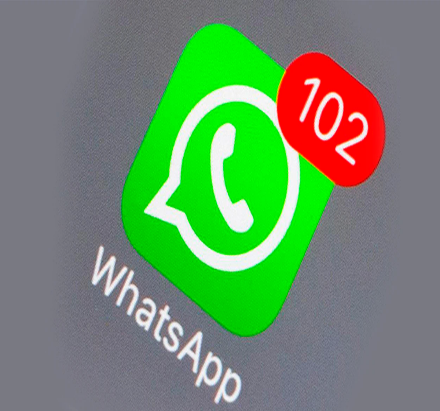 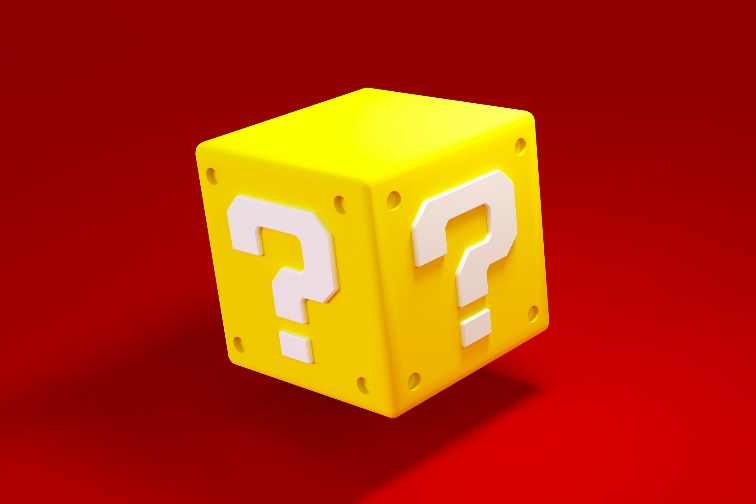 Creación de comunidades
Opción de bloqueo y reporte
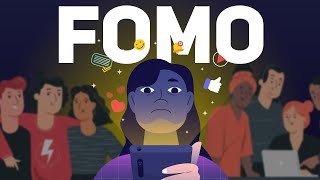 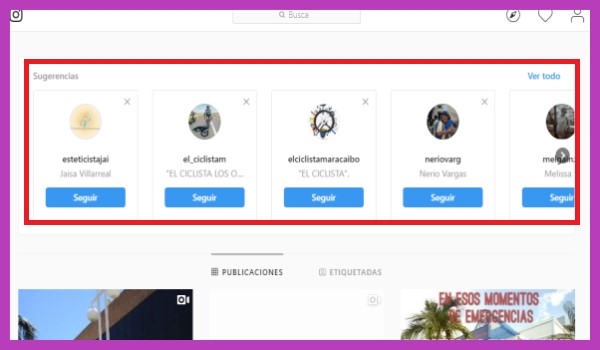 ¿Qué prácticas pueden ponerles en riesgo?
Sexting: envío de material de contenido sexual, generalmente fotos o vídeos, a una o más personas como práctica erótica, de forma íntima y consensuada. Se diferencia de otras prácticas porque no existe coacción y se realiza dentro de una relación de confianza.

Grooming: Es la persuasión de una persona adulta hacia un/a menor, haciéndose pasar por adolescente, con la intención de generar una relación de confianza, para que después el/la menor realice actividades sexuales o difundir la información en redes pornográficas.

Sextorsión: amenaza de uso de material de contenido sexual, generalmente fotos o vídeos, con el fin de obtener algo a costa de la persona que lo sufre. Penado por ley sin importar la edad (<16 años, responsabilidad progenitores).
Riesgos de la pornografía
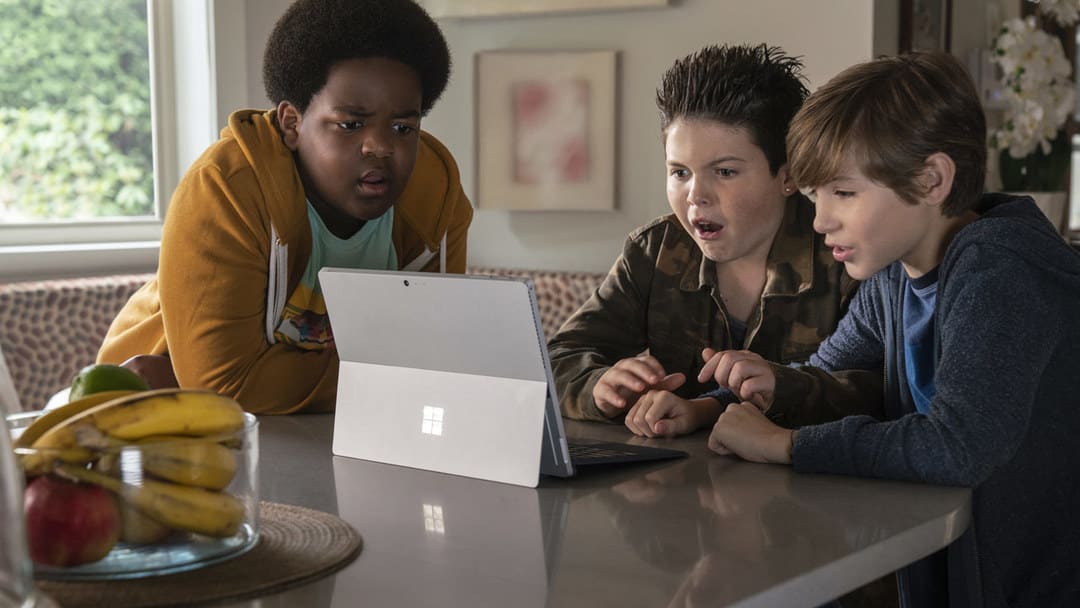 Normalizar prácticas violentas y desiguales.
Condicionamiento del deseo.
Dependencia.
Dificultad en distinguir entre realidad y ficción.
Disociación entre la conducta sexual y la afectiva.
Deshumanización de las relaciones. Se percibe el sexo en función del desempeño.
El peligro es que crezcan pensando que su consentimiento, sus deseos y preferencias, o los del resto, no tienen por qué ser tenidos en consideración.
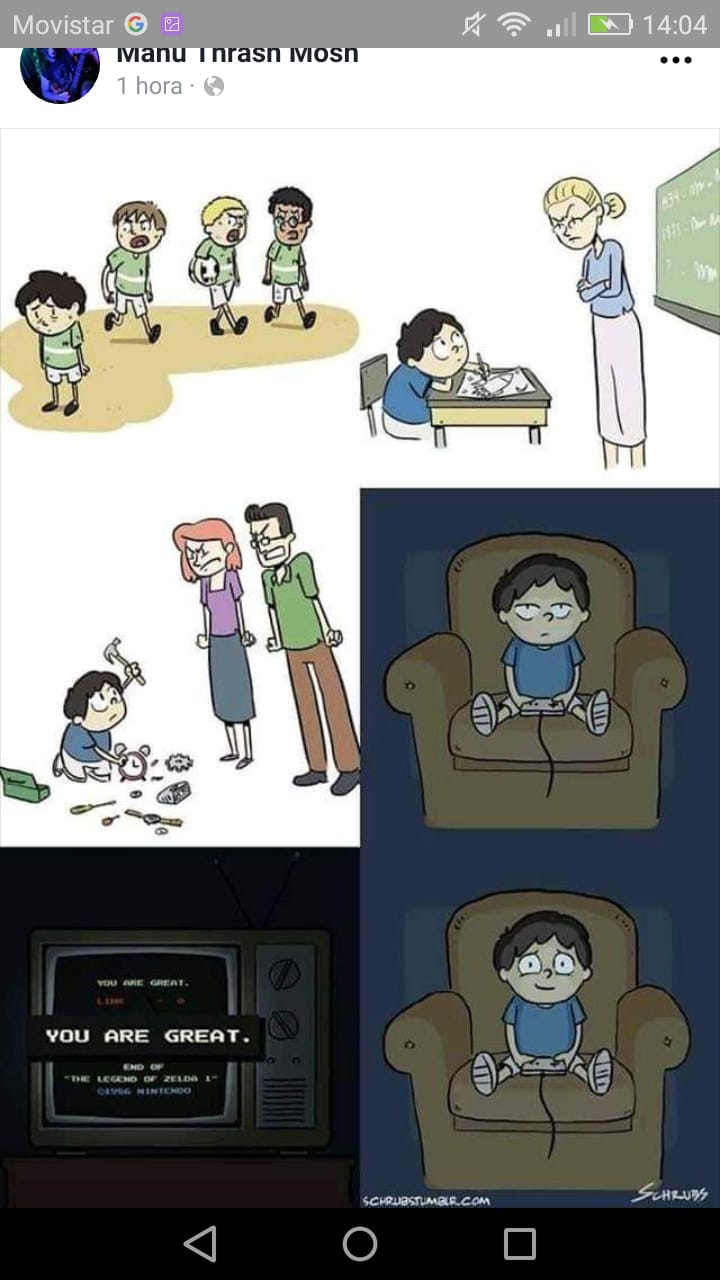 ¿Cómo lograr el equilibrio?
Identificando y reduciendo factores de riesgo.
Áreas de trabajo para la prevención de tecnoadicciones con jóvenes.
Propuesta de actividad: galería de arte.
Objetivo: identificar la tecnología como herramienta para el descubrimiento y desarrollo de la sexualidad.
Modalidad: grupal
Desarrollo: distribuir imágenes por el espacio de trabajo que sugieran el tema. Entregar a cada participante una hoja con preguntas para la reflexión. Dar un tiempo para que los participantes se muevan y observen las imágenes y respondan las preguntas. Comentar en grupo.
Ejemplos de imagénes:
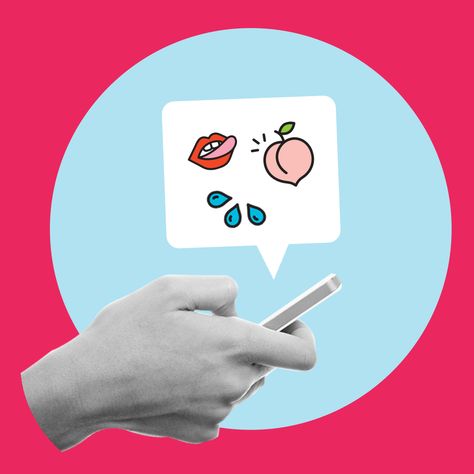 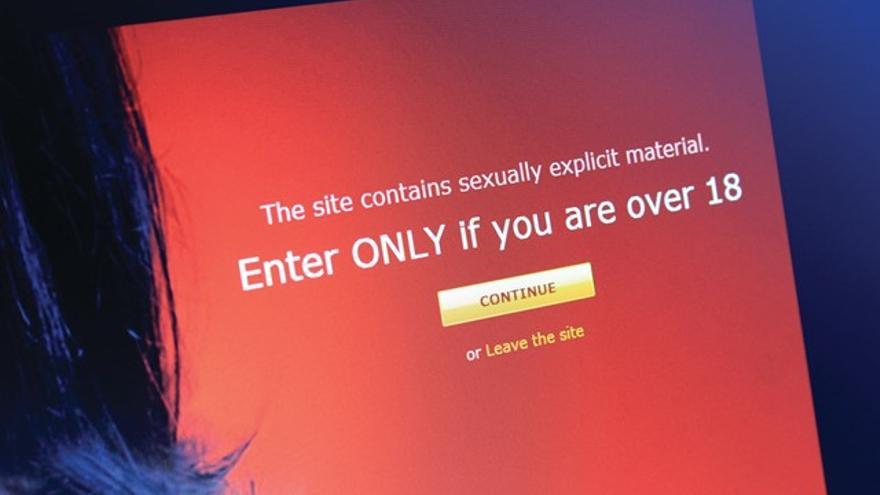 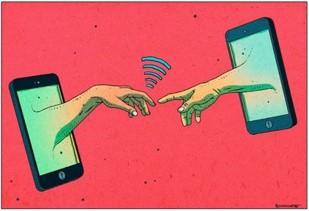 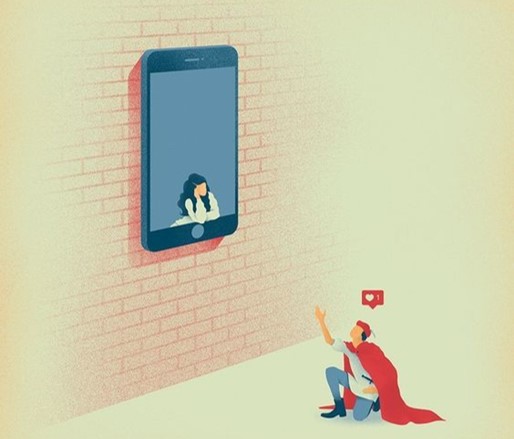 Propuesta de actividad: semáforo de uso tecnológico
Objetivo: hacer un screening de uso tecnológico; favorecer la toma de conciencia de la conducta.
Modalidad: individual o grupal
Desarrollo: explicar los distintos usos de la tecnología. Pedir que la persona se sitúe en un tipo de uso. Por cada conducta de uso saludable que realice, se movería un paso hacia el extremo saludable y, por cada conducta no saludable, hacia el extremo de abuso.
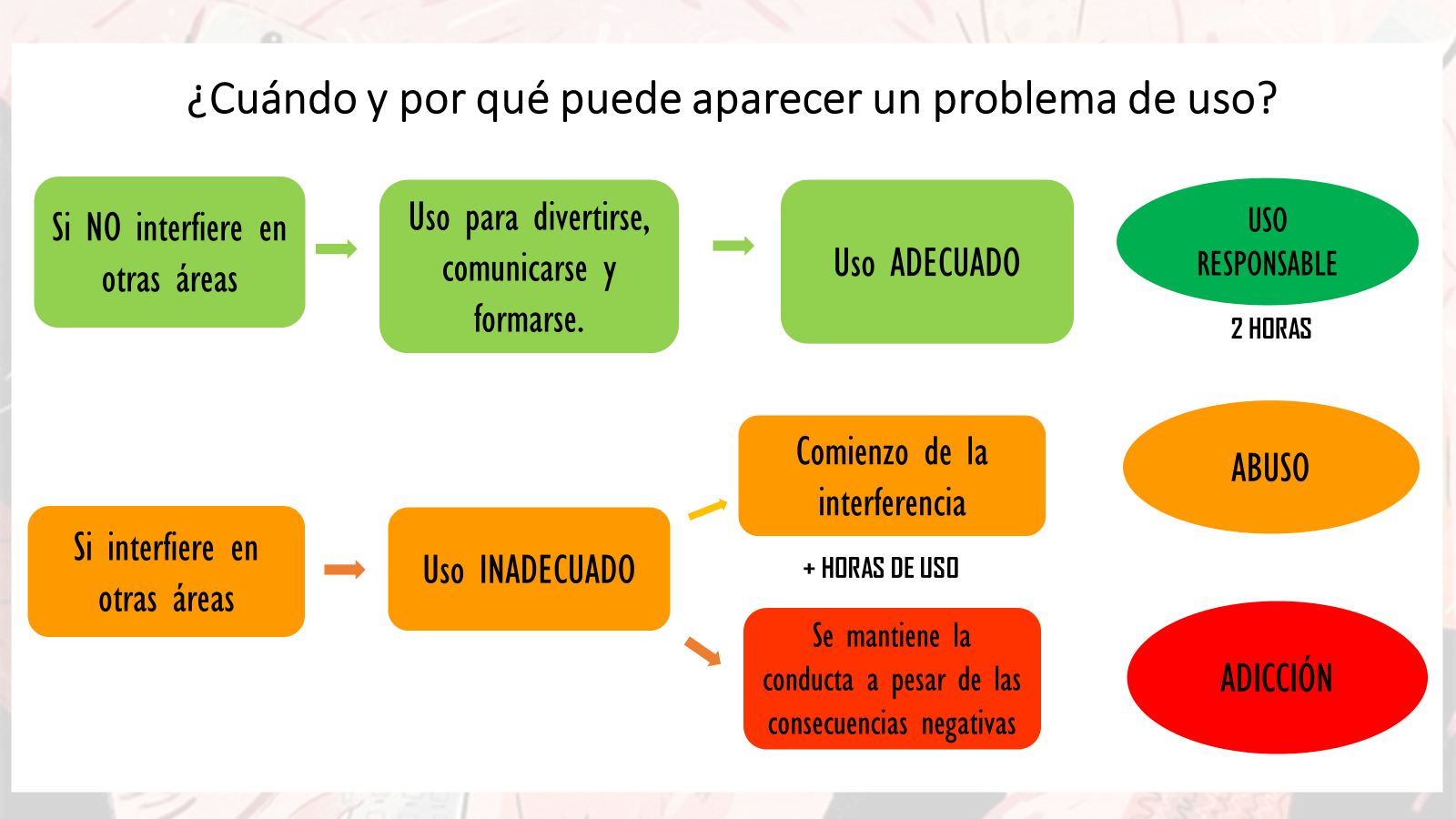 “Cualquier inclinación desmedida hacia alguna actividad puede desembocar en una adicción, exista o no una sustancia química de por medio. La adicción es una afición patológica que genera dependencia y resta libertad al ser humano al estrechar su campo de conciencia y restringir la amplitud de sus intereses. De hecho, existen hábitos de conducta aparentemente inofensivos que, en determinadas circunstancias, pueden convertirse en adictivos e interferir gravemente en la vida cotidiana de las personas afectadas, a nivel familiar, escolar, social o de salud.”
(Echeburúa y Corral, 1994).